Figure 3. The synapse per neuron ratio in the CA1 stratum radiatum of Fischer 344×Brown Norway rats across the lifespan ...
Cereb Cortex, Volume 15, Issue 5, May 2005, Pages 571–577, https://doi.org/10.1093/cercor/bhh158
The content of this slide may be subject to copyright: please see the slide notes for details.
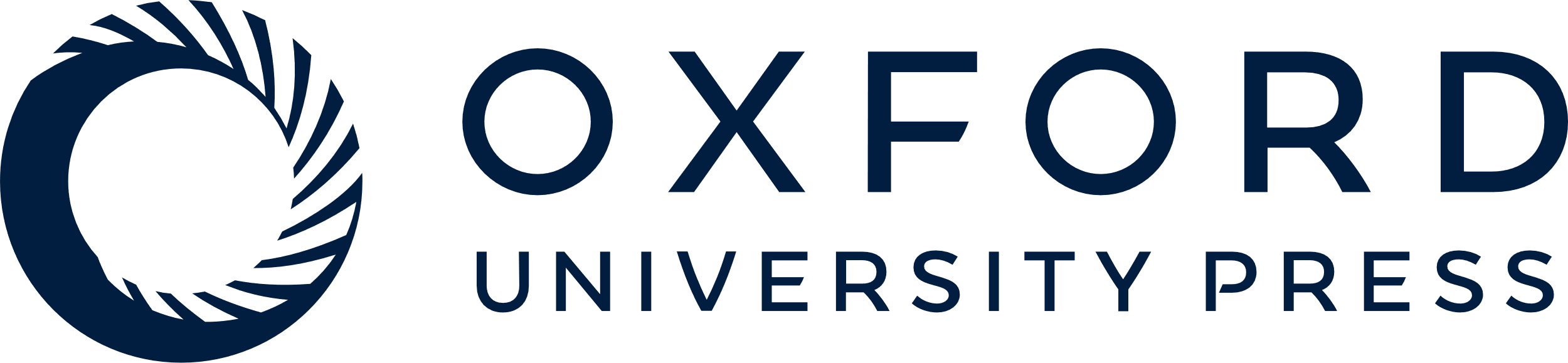 [Speaker Notes: Figure 3. The synapse per neuron ratio in the CA1 stratum radiatum of Fischer 344×Brown Norway rats across the lifespan as well as following IGF-1 infusion in old age. ANOVA among young (4 months), middle-aged (18 months) and old (29 months) rats that were intracerebroventricularly (icv) infused with saline (0.5 μl/h) for 28 days preceding sacrifice indicates a significant decrease in the synapse per neuron ratio between middle and old age (*; P  0.05). * indicates significant difference compared with middle-aged, saline-infused rats.


Unless provided in the caption above, the following copyright applies to the content of this slide: Cerebral Cortex V 15 N 5 © Oxford University Press 2004; all rights reserved]